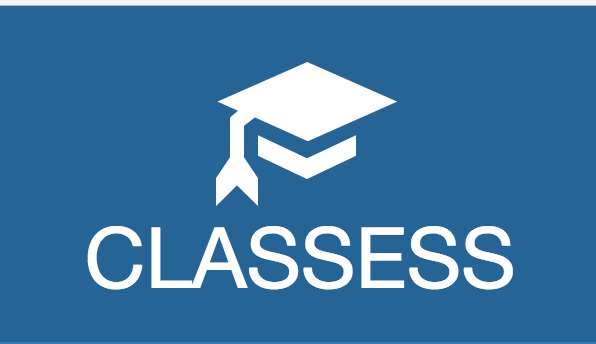 General Introduction for Interested Schools
©The Mechner Foundation
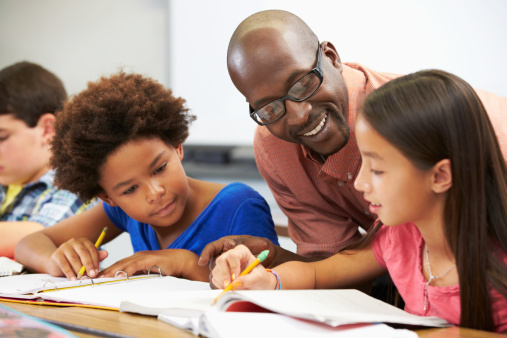 CLASSESS
Track social-emotional behaviors
Generate visual displays of student performance
Measure intervention effectiveness
Keep parents informed
©The Mechner Foundation
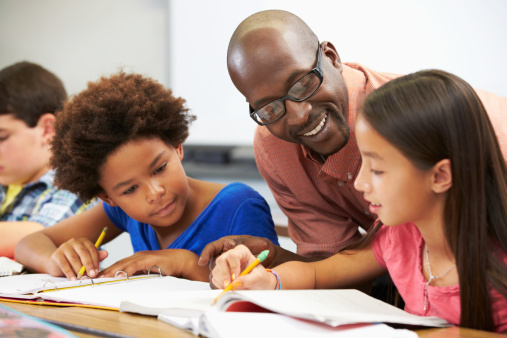 Online, friendly access
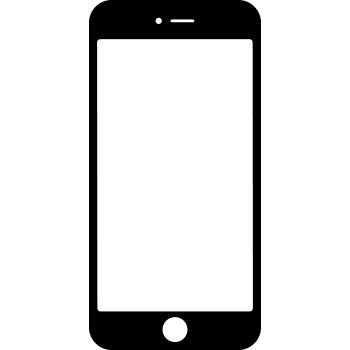 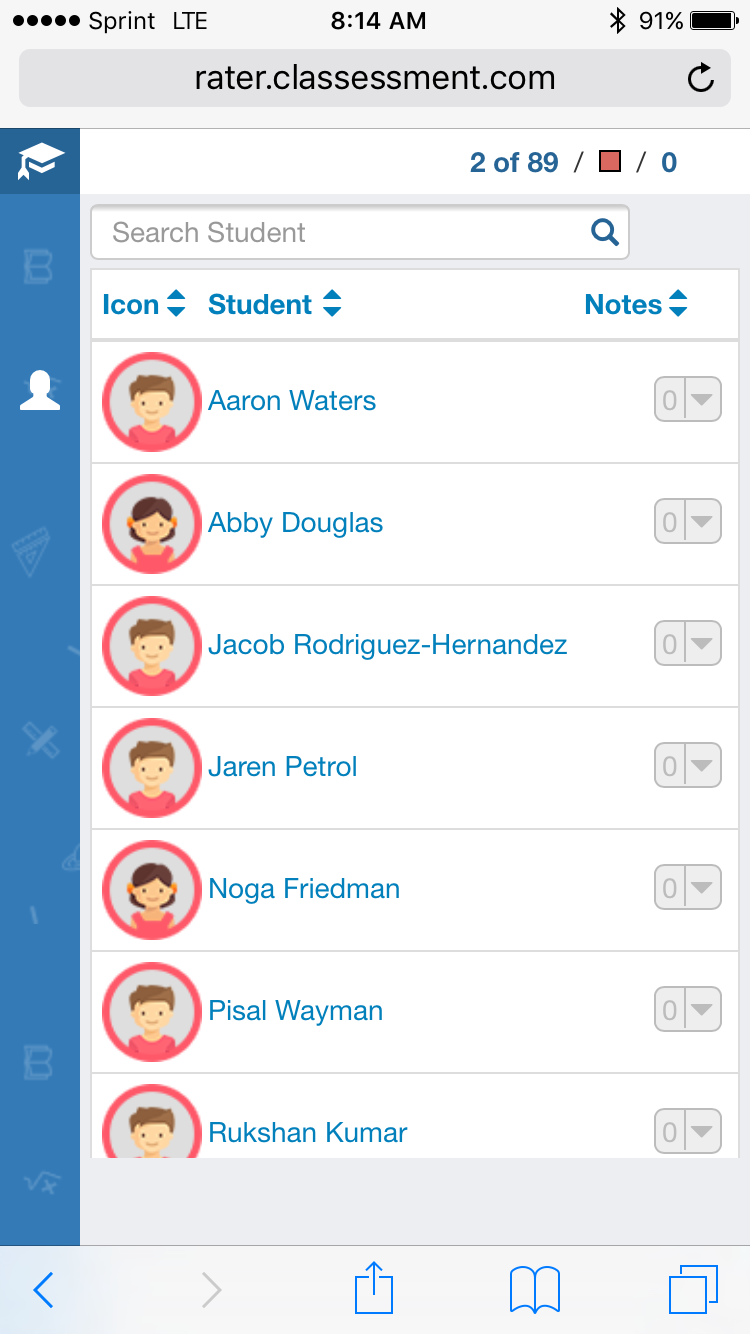 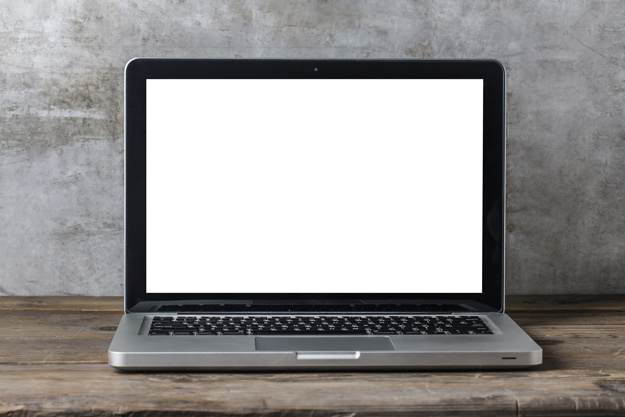 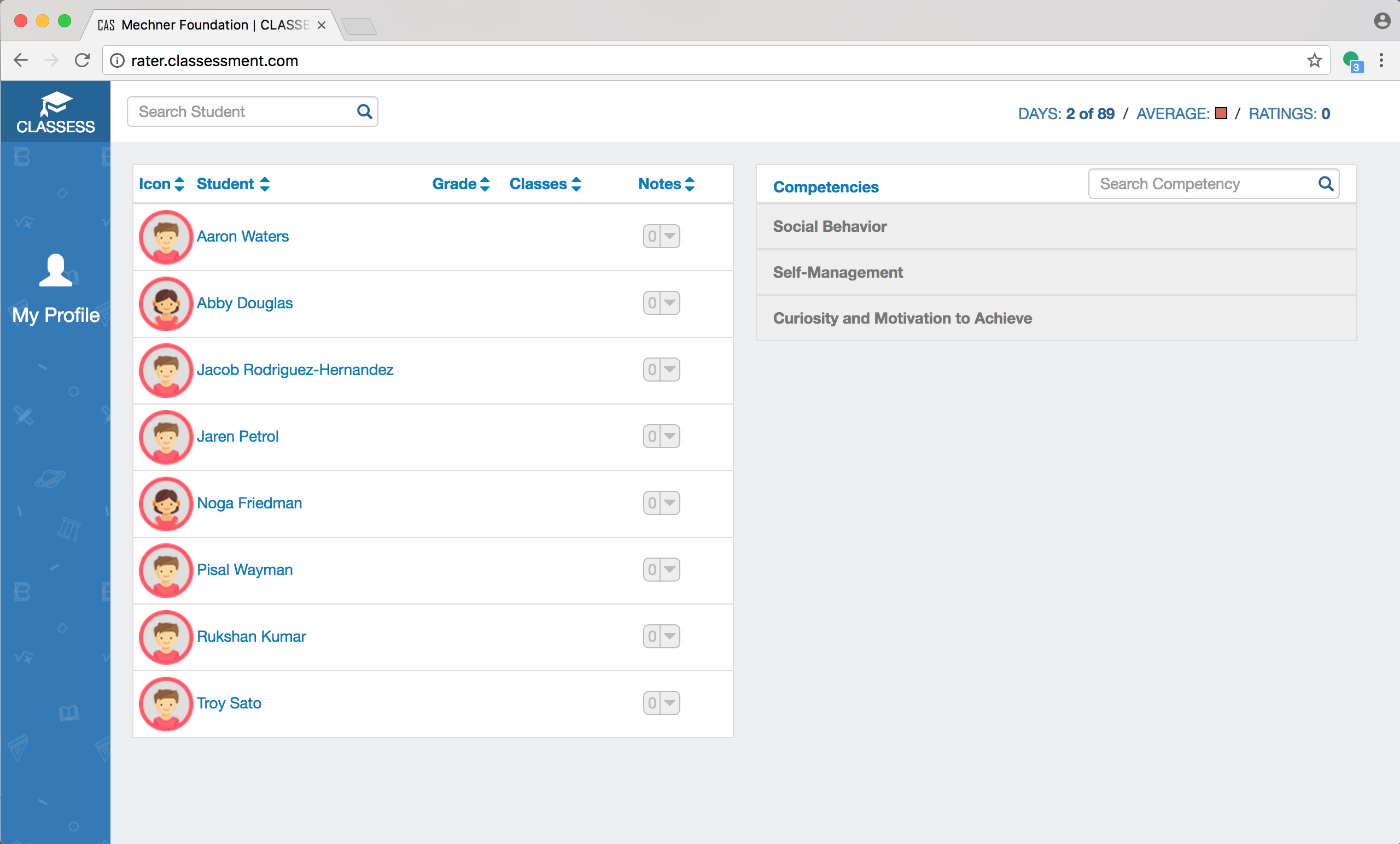 ©The Mechner Foundation
Intuitive Recording System
Observe students’ non-academic behaviors
When your schedule allows, select the student and record their behaviors under the right competencies
Indicate where it occurred
Record their performance as positive, neutral or negative
Add comments
©The Mechner Foundation
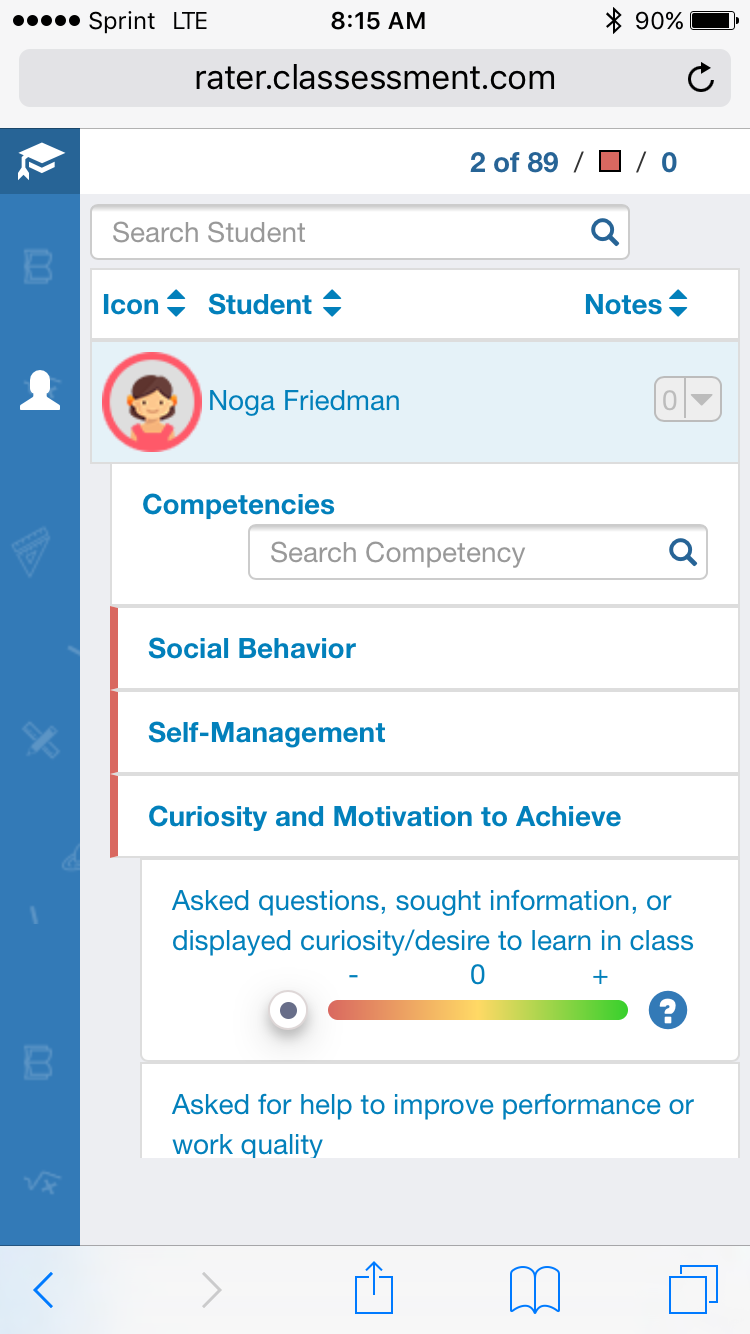 Quickly Track Observable Behaviors
Social-emotional learning made tangible with observable competencies
Spend as little as 5 minutes a day recording behavior
©The Mechner Foundation
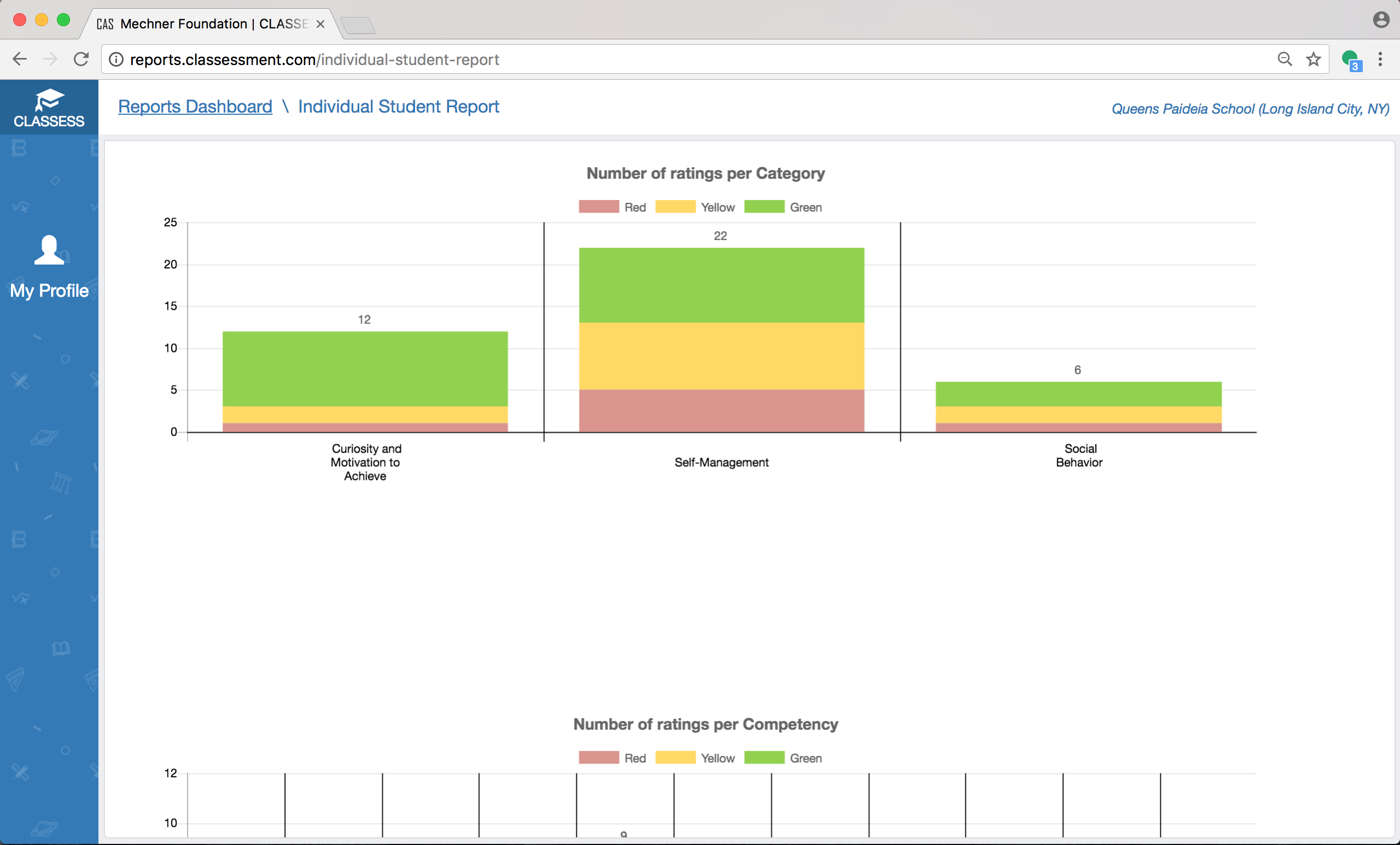 Generate Reports & Review Data
Compare performance across time
Visual report options: 
Individual Student
Individual Teacher
Classroom 
Grade Level
School 
Parent
©The Mechner Foundation
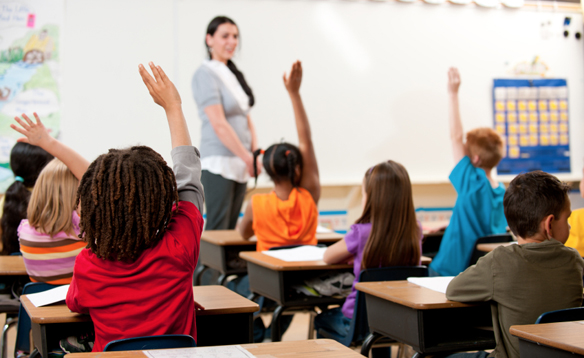 Align & Intervene
CLASSESS is compatible with other school-wide interventions and evidence-based practices 
Align CLASSESS’ powerful data system with programs such as PBIS, RtI, Good Behavior Game, ACEs interventions, and trauma-informed care
©The Mechner Foundation
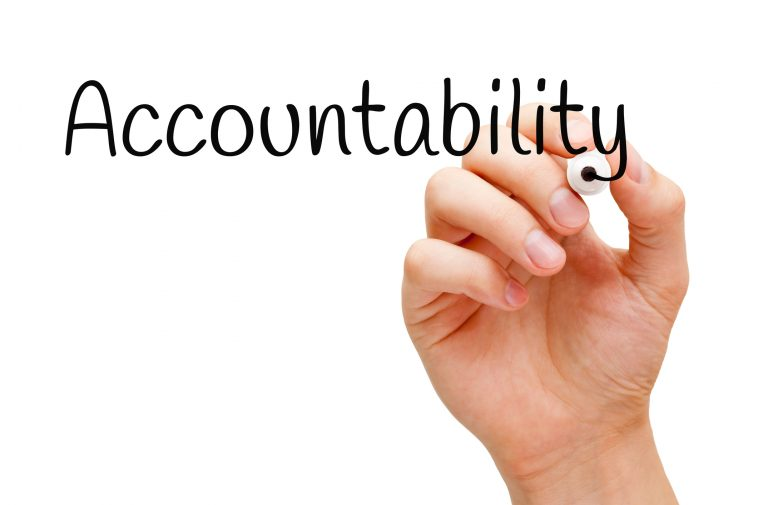 Staff Motivation & Communication
A leaderboard creates accountability among staff.
A messaging function keeps teachers and teams in sync.
Staff can earn badges for their CLASSESS accomplishments.
©The Mechner Foundation
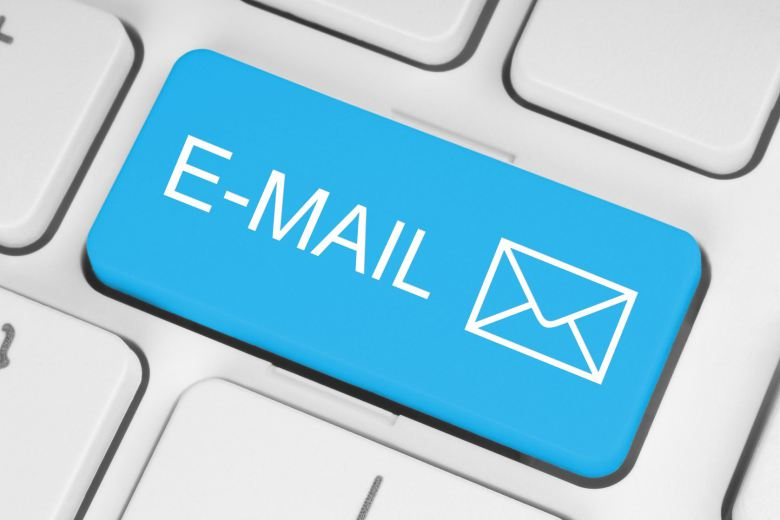 Reminder & Summary Emails
Stay on track with daily reminders to record and review your students’ performance
Receive usage feedback for you and your peers
©The Mechner Foundation
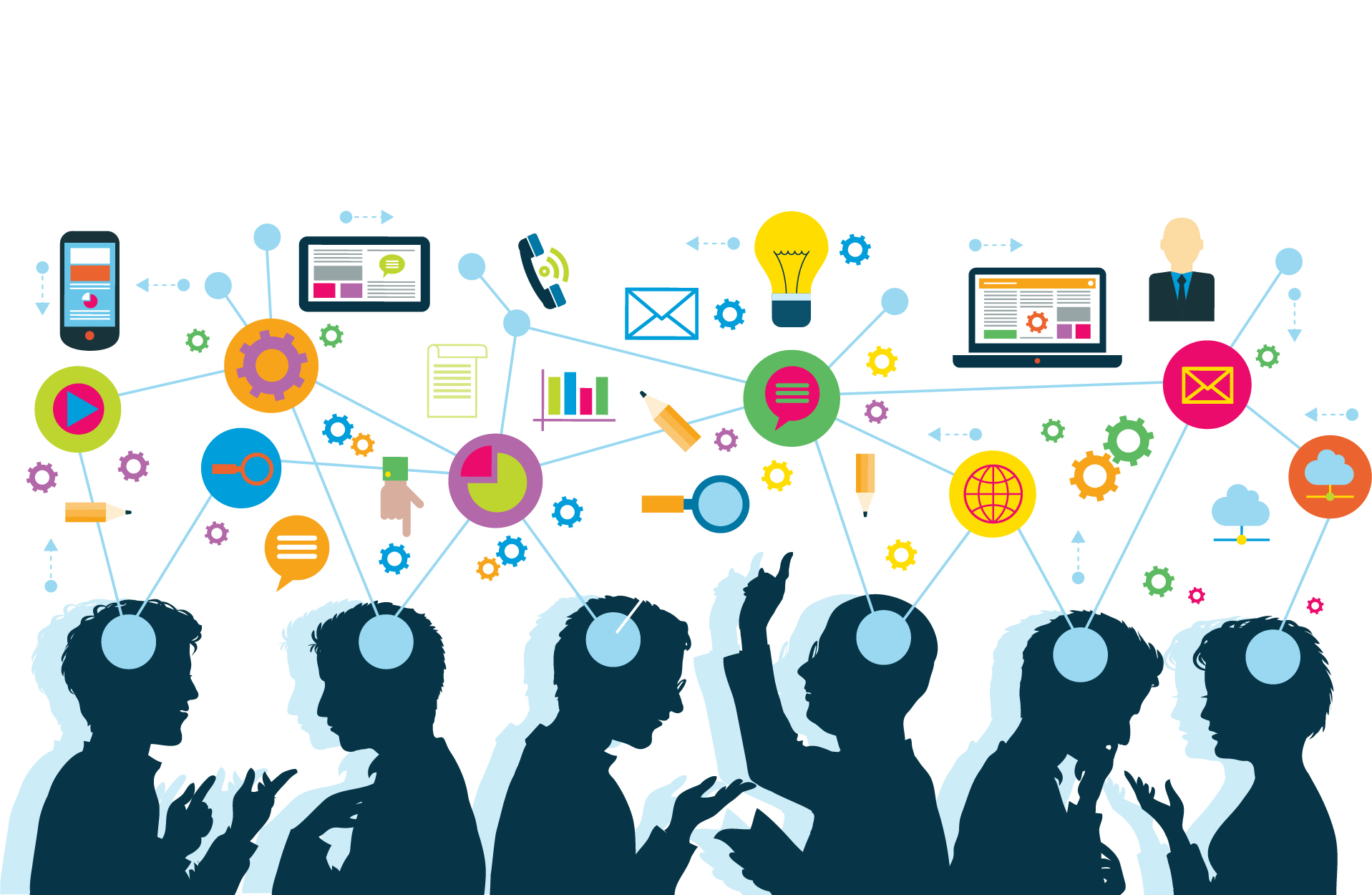 Personalize CLASSESS
Meet your district and school’s SEL goals by customizing the CLASSESS competencies and your interventions
Let teachers and students guide how you track and intervene
©The Mechner Foundation
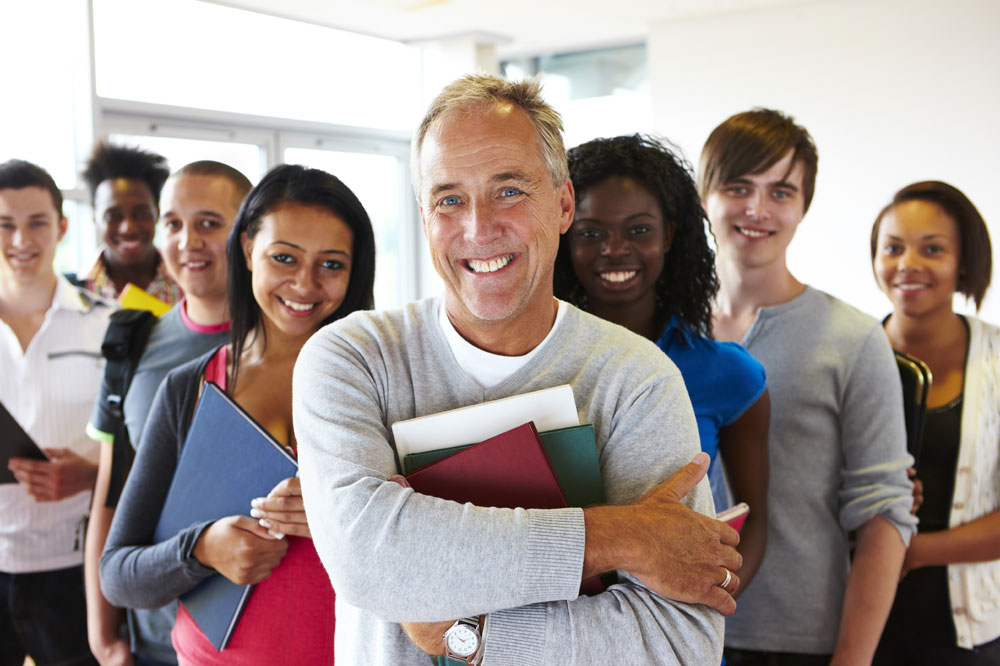 Training & Support
Implementation begins with staff training on CLASSESS mechanics, observing social-emotional behavior, and analyzing data
Schools build in-house coaching and feedback systems to support all team members
©The Mechner Foundation
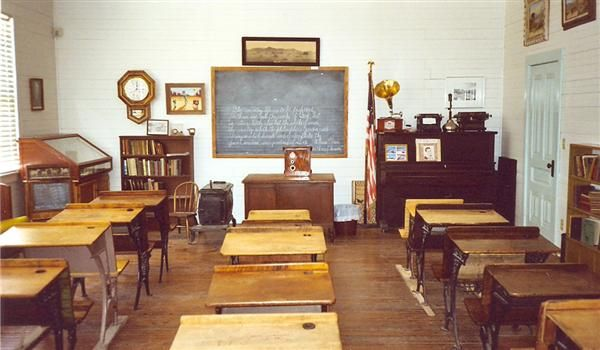 School-wide Data Analysis
Don’t leave social-emotional learning to chance! Instead, constantly monitor the progress of your school and district
Use your school’s data to guide allocation of resources, and support teachers and students
©The Mechner Foundation
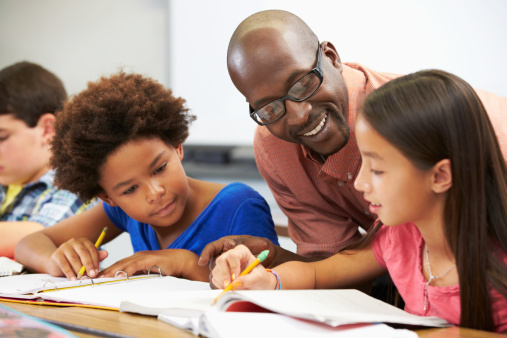 Feel free to contact us!
ash@mechnerfoundation.org
1.540.335.5049
Questions?
©The Mechner Foundation
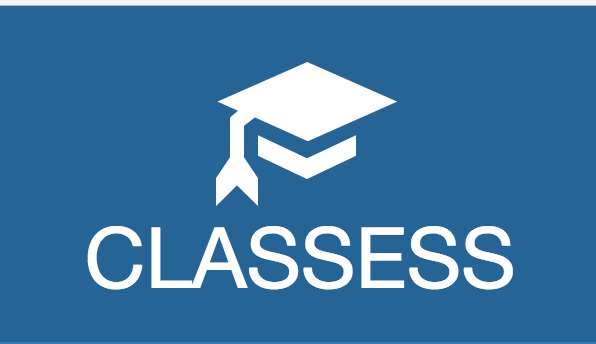 ©The Mechner Foundation